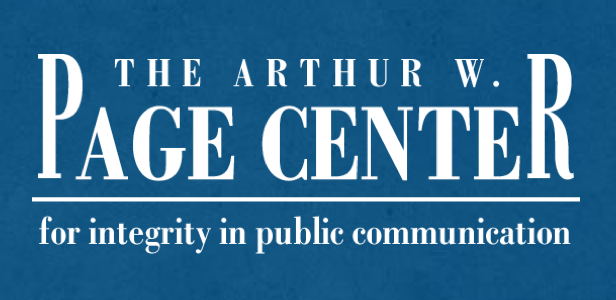 Introduction to Public Relations Ethics
Module One | Lesson One
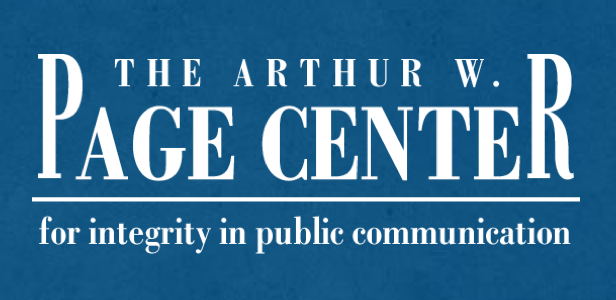 Lesson One | Introduction
Lesson Overview
Defining Ethics
Understanding Ethical Obligations in Public Relations
Developing an Ethical Profession
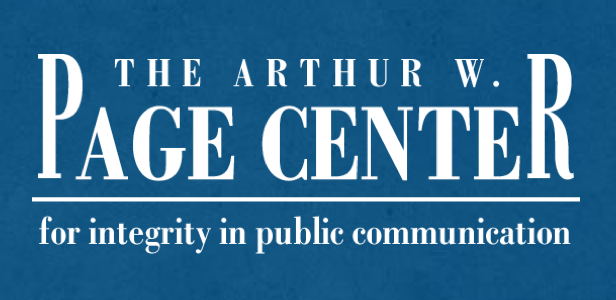 Lesson One | Introduction
Defining Ethics
Ethics: A decision making process to understand right from wrong.
Proper ethical choices among public relations professional has the potential to “foster community by creating, and maintaining mutually beneficial relationships” (Heath & Coombs, 2006)
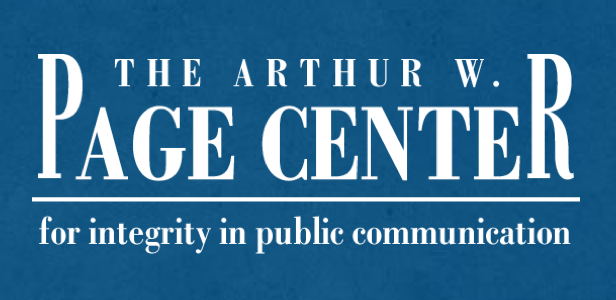 Lesson One | Introduction
Normative Ethical Systems
Utilitarian Ethics: The greatest good for the greatest number.
Deontological Ethics: There are universal duties that are required of all humans, in all situations.
Virtue Ethics: The pursuit of the highest good, or virtues, in each situation or profession.
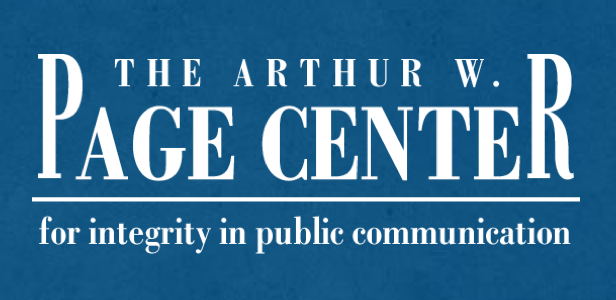 Lesson One | Introduction
Discussion Question One
“Out of the three major area within normative ethics (utilitarian, deontological, and virtue) which do you believe provides the strongest foundation for applied ethics in public relations and why?”
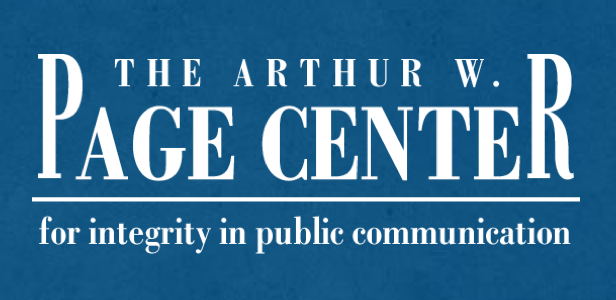 Lesson One | Introduction
Obligations of the Profession
Public relations professionals should have “unimpeachable ethical standards” the develop trust from clients and the public (Heath & Coombs, 2006).
“Every profession has a moral purpose. Medicine has health. Law has justice. Public relations has harmony—social harmony” (Seib and Fitzpatrick, 1995).
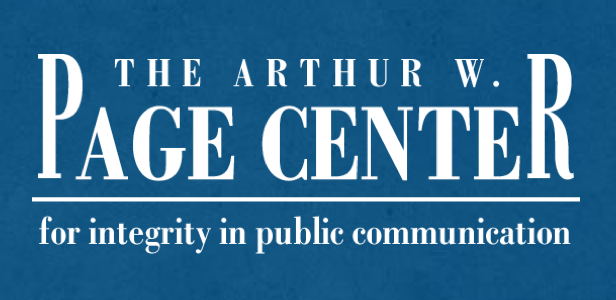 Lesson One | Introduction
Obligations of the Profession
Dedication to clients.
Commitment to the public.
Duty to the profession.
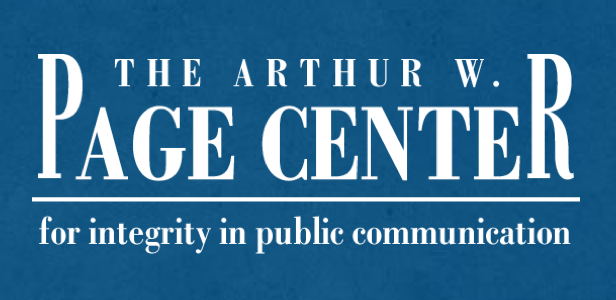 Lesson One | Introduction
Mixed-Motive Obligations
“Public relations professionals – as professionals – have obligations that extend beyond the profitability (however defined) of the organization represented. Responsibility to the public—or in the case of public relations, to multiple publics—must be balanced with responsibility to the client or employer.” Fitzpatrick & Gauthier (2001)
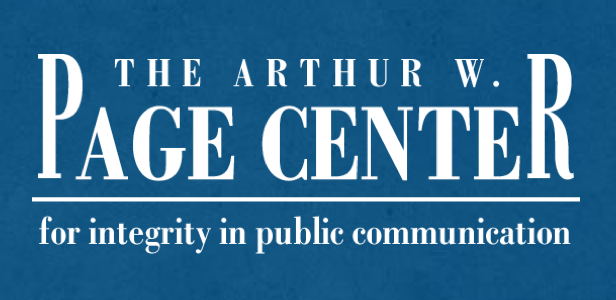 Lesson One | Introduction
Discussion Question Two
“What are the primary obligations of public relations professionals to clients, publics, and the profession?”
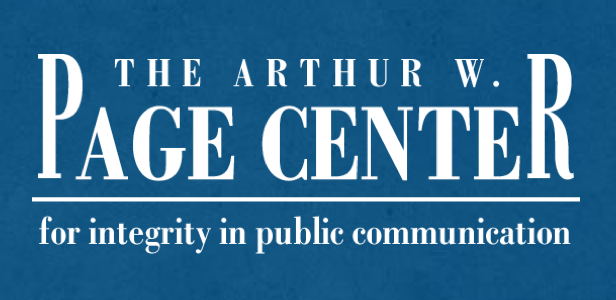 Lesson One | Introduction
Developing an Ethical Profession
Creation and growth of professional associations for public relations professionals.
Codes of ethics and influence on public relations professionals.
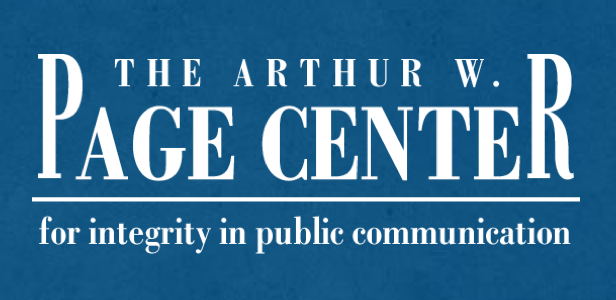 Lesson One | Introduction
Discussion Question Three
“Understanding the limitations of codes of ethics and associations within public relations, do you believe it is reasonable to assume there will be a universal code of conduct that will apply to all public relations professionals?”
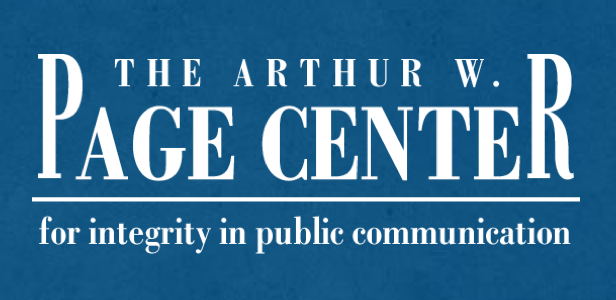 Lesson One | Introduction
References
Fitzpatrick, K. & Gauthier, C. (2001). “Toward a Professional Responsibility Theory of Public Relations Ethics.” Journal of Mass Media Ethics, 16 (2-3), pp. 193-212.
Heath, R. & Coombs, W. (2006). Today's public relations an introduction. Thousand Oaks, Calif: SAGE Publications.
Seib, P. & Fitzpatrick, K. (1995). Public relations ethics. Fort Worth, TX: Harcourt Brace College Publishers.